Graduate Studies in Life Sciences
National University of Singapore
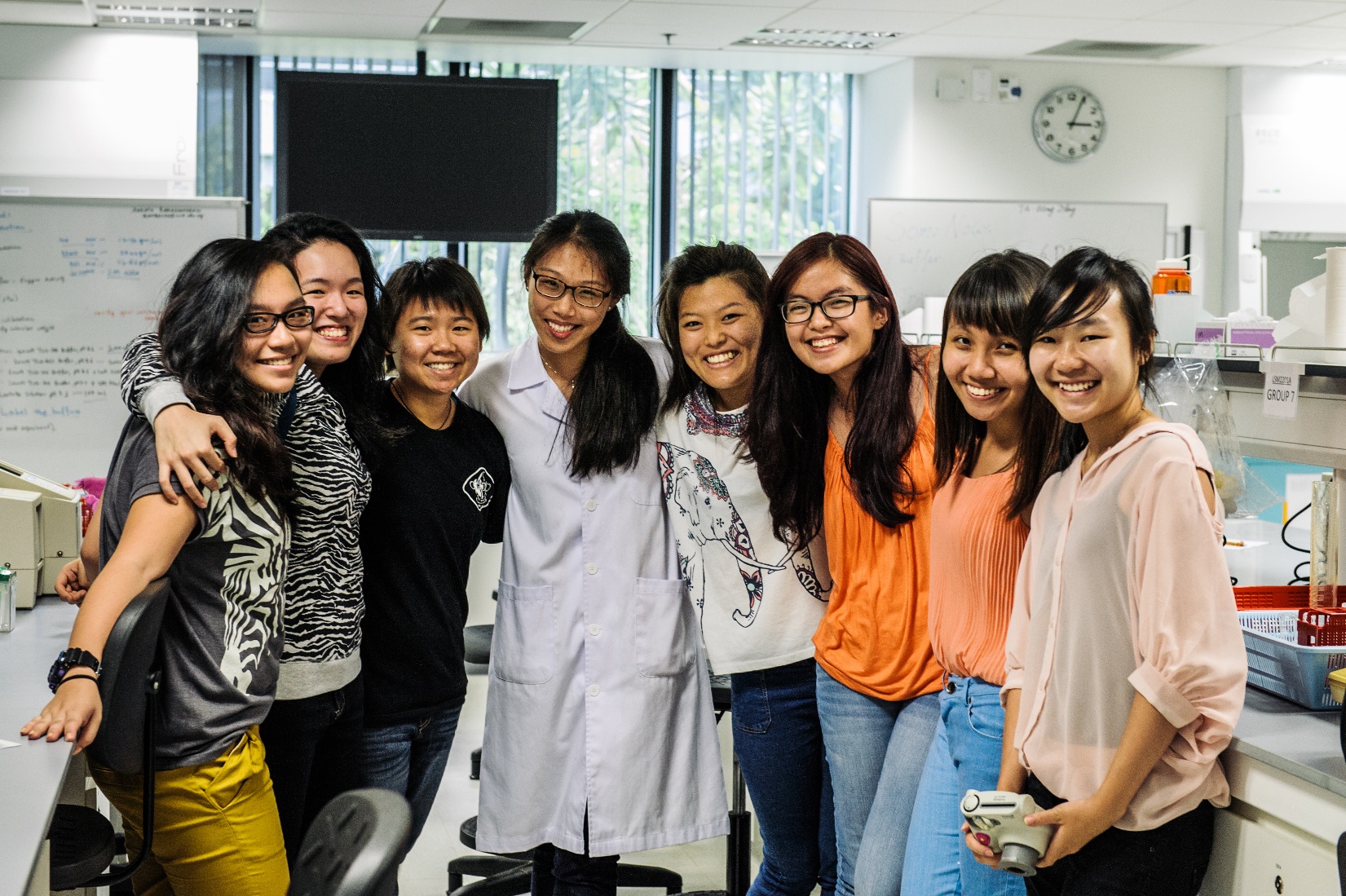 新加坡国立大学生命科学奖学金
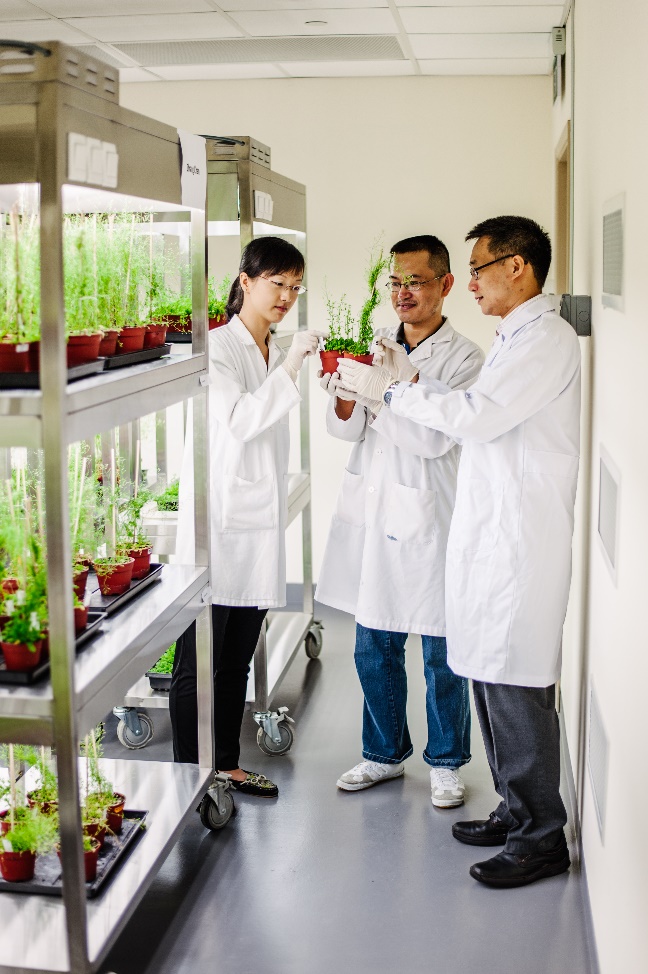 The Department of Biological Sciences (DBS), National University of Singapore (NUS), The Mechanobiology Institute (MBI) and Cancer Science Institute Singapore (CSI), offer many generous 4-year bond-free scholarships. We seek outstanding students in Biology, Mathematics, Chemistry, Physics, Computational Science and Engineering to join our graduate programs in year 2016. If interested, please provide your dossier, which should include your academic transcript, research interests and achievements. The department will conduct either on-site (time permitting)  or phone interviews at a later date.
Free Admission
Venue: 	Southeast University
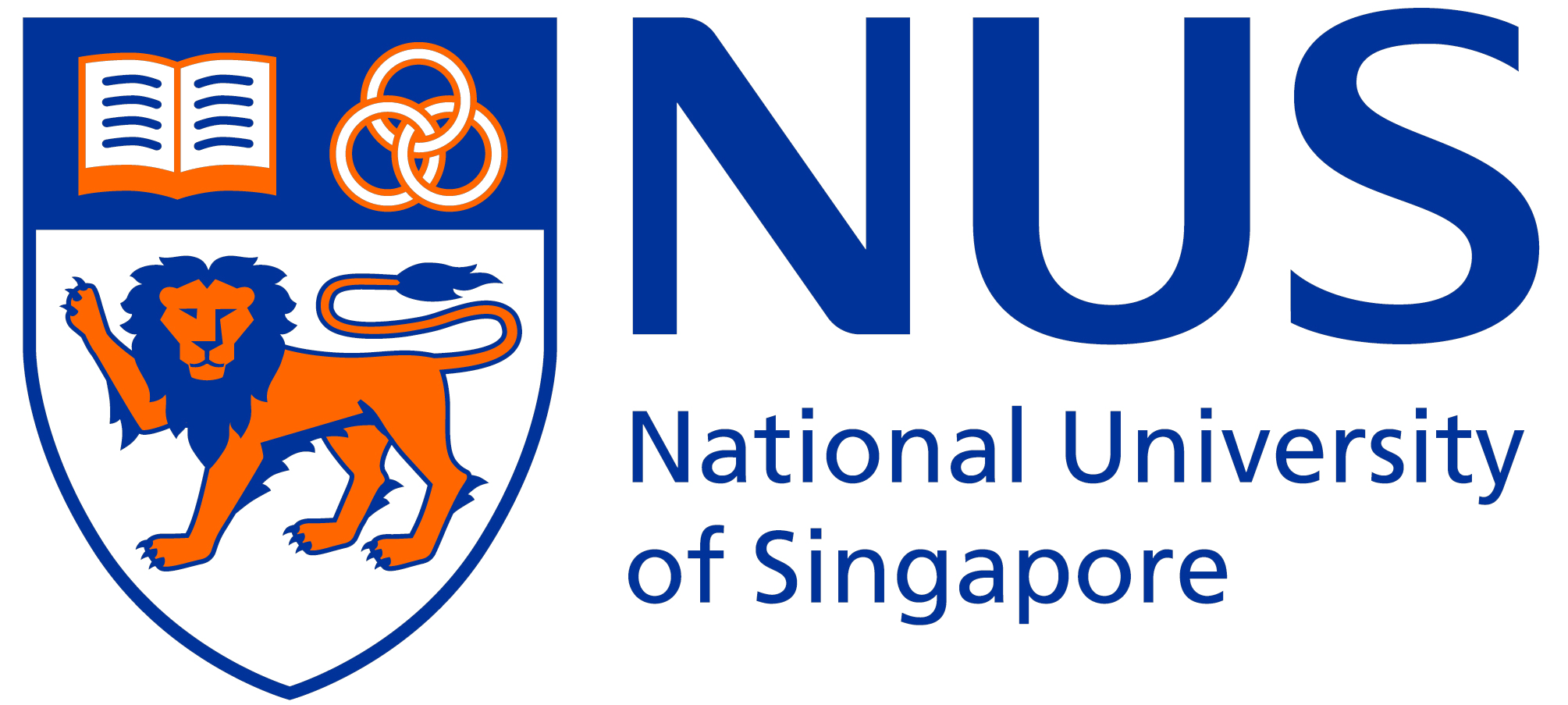 Contact information
Professor Hew Choy Leong   Mobile (China) : 134 590 33580  |  Email:  dbshewcl@nus.edu.sg
For more information, please visit the websites of    
DBS  (www.dbs.nus.edu.sg)  |  MBI (mbi.nus.edu.sg)  | CSI (www.csi.nus.edu.sg)